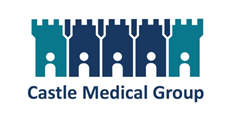 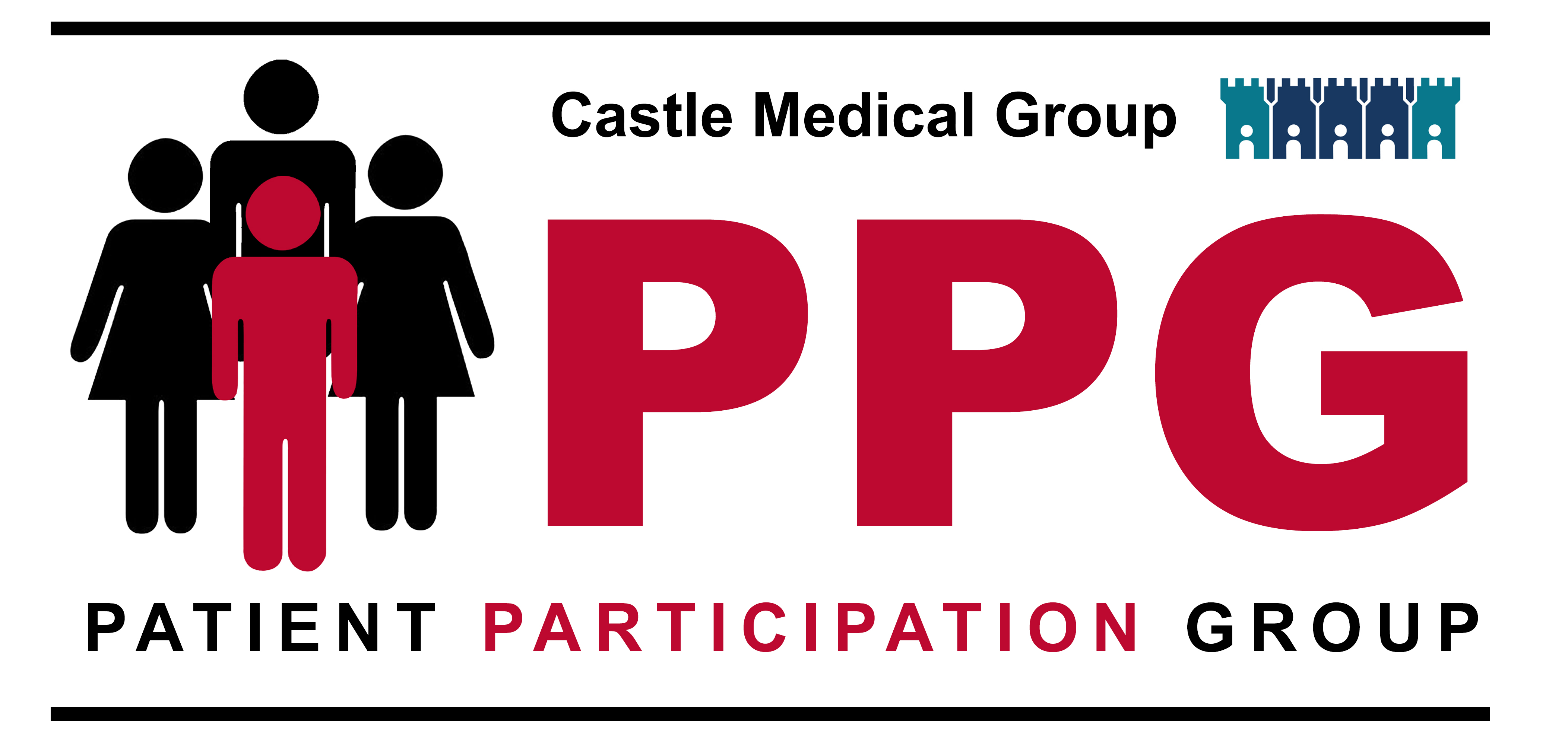 PPG Meeting
9th January 2024
Staff Changes
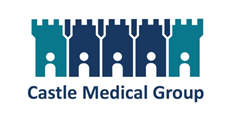 [Speaker Notes: PCN Update & EA]
Covid / Flu Update – year end position
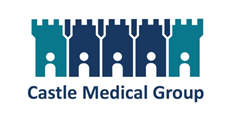 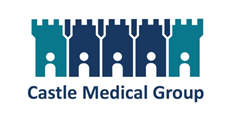 Capacity and Access
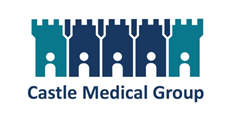 Capacity and Access
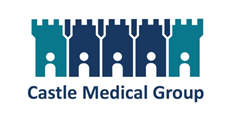 Capacity and Access
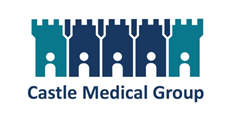 Capacity and Access
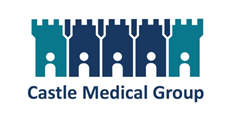 Directors
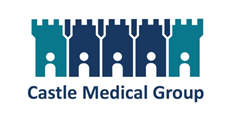 Directors
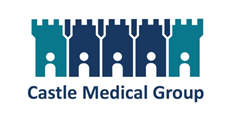 Deprexis
Deprexis
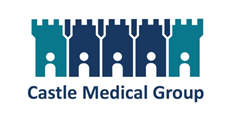 CPCS Changes
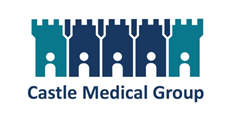 Abbreviations/Acronyms
ACR – Albumin to Creatinine Ratio
ANP – Advanced Nurse Practitioner
CKD – Chronic Kidney Disease
CPCS – Community Pharmacy Consultation Service
CYP – Child and Youngs People
DES – Direct Enhanced Service
EA – Enhanced Access
FP10 - Prescription
GPA – General Practice Assistant
GPAD – General Practice Appointment Data
ICS – Integrated Care System
LPT – Leicestershire Partnership Trust
MHP – Mental Health Practitioner
OTC – Over the Counter
PST – Patient Services Team
QOF – Quality and Outcomes Framework
UHL – University Hospitals of Leicester